Chap. 8. Préparer et mettre en place l’évaluation des salariés
Réaliser les entretiens professionnels
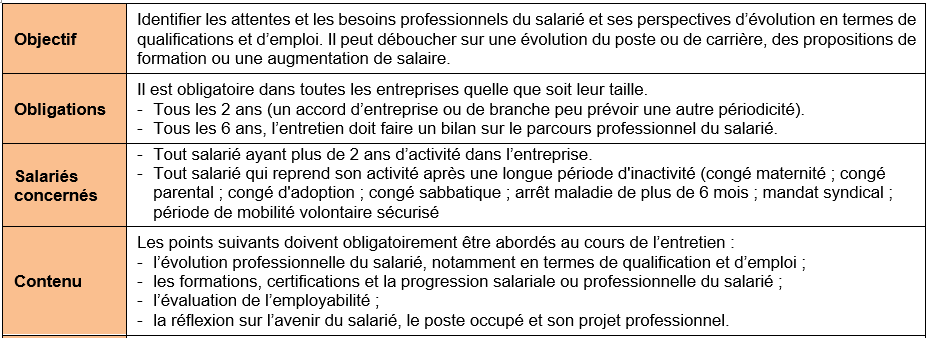 Chap. 8. Préparer et mettre en place l’évaluation des salariés
Réaliser les entretiens professionnels
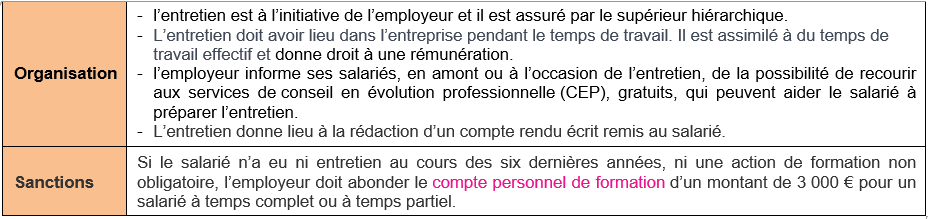